1ο ΓυμνΑσιο ΕυκαρΠΙαΣ
Ο Διευθυντής
Και ο Σύλλογος των καθηγητών
Καλωσορίζει
 τους γονείς των μαθητών μας
ΤΟ ΣΧΟΛΕΙΟ ΜΑΣ
Το Εκπαιδευτικό προσωπικό 
ΔΙΕΥΘΥΝΤΗΣ: Τσιόκος Γεώργιος, Φιλόλογος
ΥΠΟΔΙΕΥΘΥΝΤΗΣ: Μουχλιανίτης Μιχαήλ, Μαθηματικός-Πληροφορικός
17 μόνιμοι καθηγητές με οργανική θέση 
3 μόνιμοι με διάθεση από άλλα σχολεία

ΒΟΗΘΗΤΙΚΟ ΠΡΟΣΩΠΙΚΟ
δύο φύλακες  και  δύο καθαρίστριες
ΤΟ ΣΧΟΛΕΙΟ ΜΑΣ
Οι μαθητές

Α΄ ΓΥΜΝΑΣΙΟΥ: 3 τμήματα

Β΄ ΓΥΜΝΑΣΙΟΥ: 3 τμήματα

Γ΄ ΓΥΜΝΑΣΙΟΥ: 3 τμήματα
ΟΙ ΥΠΟΔΟΜΕΣ ΤΟΥ ΣΧΟΛΕΙΟΥ
Εννέα αίθουσες διδασκαλίας (εφοδιασμένες με διαδραστικούς πίνακες, Η/Υ, projector)
Εργαστήριο Φυσικών επιστημών
2 Εργαστήρια Πληροφορικής
Εργαστήριο Καλλιτεχνικών
Εργαστήριο Τεχνολογίας
Βιβλιοθήκη
Αίθουσα εκδηλώσεων
Ανοικτό μικρό αμφιθέατρο
Στεγασμένος ανοικτός χώρος με κερκίδες
Βοηθητικοί χώροι
Γραφεία (Διευθυντή/Υποδιευθυντή και καθηγητών)
ΤΙ ΘΑ ΕΠΙΔΙΩΞΟΥΜΕ(σε συνεργασία με σας τους γονείς)
Δημιουργία ασφαλούς και ευχάριστου περιβάλλοντος για τα παιδιά
Εξατομικευμένο ενδιαφέρον
Κλίμα εμπιστοσύνης και συνεργασίας
Ανάπτυξη δεξιοτήτων
Καλλιέργεια σωματική, νοητική, πνευματική, ηθική
ΦΟΙΤΗΣΗ
Πρωταρχική σημασία
 η τακτική φοίτηση
ΦΟΙΤΗΣΗ
Κάθε ώρα μαθήματος, ο απουσιολόγος της τάξης, σημειώνει στο απουσιολόγιο τους απόντες μαθητές και υπογράφει ο διδάσκων καθηγητής. Συνεπώς κάθε ημέρα λειτουργίας του σχολείου ο μαθητής που απουσιάζει παίρνει ισάριθμες απουσίες με το ωρολόγιο πρόγραμμα (π.χ. αν έχει επτάωρο παίρνει 7 απουσίες). 
     Ισάριθμες απουσίες με το ωρολόγιο πρόγραμμα χρεώνεται ο μαθητής και όταν απουσιάζει από εκδηλώσεις του σχολείου (Εθνικές γιορτές, περιπάτους κλπ).
ΦΟΙΤΗΣΗ
Οι απουσίες μπορούν να χαρακτηρισθούν ως δικαιολογημένες είτε με την προσκόμιση ιατρικής ή νοσοκομειακής βεβαίωσης είτε με αίτηση δικαιολόγησης από τον ίδιο τον κηδεμόνα, το βραδύτερο μέχρι και τη δεκάτη μέρα από την επιστροφή του μαθητή στο σχολείο. Σημειωτέον ότι ο κηδεμόνας μπορεί να δικαιολογήσει το πολύ 10 ημέρες το χρόνο και όχι περισσότερες από 2 ημέρες κάθε φορά. Επίσης, δεν μπορεί να δικαιολογήσει τμήμα ημέρας (πχ 2 πρώτες ώρες επειδή πήγε τον μαθητή για εμβολιασμό. Στις περιπτώσεις αυτές η δικαιολόγηση γίνεται μόνο από γιατρό).Την τελευταία ημέρα του διδακτικού έτους ο σύλλογος των καθηγητών συνεδριάζει και με βάση το σύνολο των απουσιών κάθε μαθητή, χαρακτηρίζει τη φοίτησή του ως:
ΦΟΙΤΗΣΗ
ΕΠΑΡΚΗΣ  όταν:
το σύνολο των απουσιών του δεν υπερβαίνει τις 64 ανεξάρτητα από το λόγο στον οποίο οφείλονται.
το σύνολο των απουσιών του δεν υπερβαίνει τις 114 με την προϋπόθεση ότι οι πάνω από τις 64 θα είναι όλες δικαιολογημένες.
το σύνολο των απουσιών του είναι πάνω από 114 αλλά όχι πέραν των 164 με την προϋπόθεση ότι όλες οι πάνω από τις 64 είναι δικαιολογημένες, η διαγωγή του μαθητή κοσμιότατη και η ο γενικός μέσος όρος όλων των προφορικών βαθμών των δύο τετραμήνων είναι τουλάχιστον 15(ο χαρακτηρισμός στην περίπτωση αυτή γίνεται με ειδική πράξη του Συλλόγου)
ΦΟΙΤΗΣΗ
ΕΛΛΙΠΗΣ  όταν:
το σύνολο των απουσιών του είναι πάνω από 114 αλλά όχι πέραν των 164 με την προϋπόθεση ότι όλες οι πάνω από τις 64 είναι δικαιολογημένες, και δεν συντρέχουν οι προϋποθέσεις της προηγούμενης παραγράφου (δηλαδή διαγωγή κοσμιότατη και Γενικός Μέσος Όρος βαθμών τουλάχιστον 15).
το σύνολο των απουσιών του είναι πάνω από 164 αλλά όχι πέραν των 214 με την προϋπόθεση ότι όλες οι πάνω από τις 64 είναι δικαιολογημένες, η διαγωγή του μαθητή κοσμιότατη και η ο γενικός μέσος όρος όλων των προφορικών βαθμών των τριών τριμήνων είναι  τουλάχιστον 15
Ο χαρακτηρισμός στην περίπτωση αυτή γίνεται με ειδική πράξη του Συλλόγου.
ΦΟΙΤΗΣΗ
ΕΛΛΙΠΗΣ (συνέχεια)
Οι μαθητές εξετάζονται κατά το τρίτο δεκαήμερο του Ιουνίου προφορικά και γραπτά στα μαθήματα της πρώτης ομάδας (Ομάδα Α') και προφορικά στα μαθήματα της δεύτερης ομάδας (Ομάδα Β).
Οι μαθητές αυτοί δεν εξετάζονται στα μαθήματα της τρίτης ομάδας (Ομάδας Γ'), αλλά για την εξαγωγή του ετήσιου προαγωγικού ή απολυτηρίου αποτελέσματος συνυπολογίζεται η προφορική βαθμολογία που έλαβαν οι μαθητές στα μαθήματα αυτά κατά το οικείο διδακτικό έτος. 
Αν μετά τις εξετάσεις οι ανωτέρω μαθητές δεν κριθούν άξιοι προαγωγής ή απόλυσης, τότε επαναλαμβάνουν την τάξη.
ΦΟΙΤΗΣΗ
ΑΝΕΠΑΡΚΗΣ όταν:
 σημείωσε πάνω από 64 απουσίες ΑΔΙΚΑΙΟΛΟΓΗΤΕΣ και δεν εμπίπτει σε καμία από τις προηγούμενες περιπτώσεις.
Ο μαθητής υποχρεούται να επαναλάβει την τάξη
ΦΟΙΤΗΣΗ
Έγκαιρη πρωινή προσέλευση
Σημαντική η πρωινή συγκέντρωση
Έγκαιρη προσέλευση και σε όλες τις ώρες
Μετά τον καθηγητή η πόρτα της αίθουσας κλείνει για όλους
Σε ειδικές περιπτώσεις, άδεια εισόδου από τον Διευθυντή/Υποδιευθυντή
Άδεια εξόδου από το σχολείο από τον Διευθυντή/Υποδιευθυντή, κατόπιν συνεννόησης με γονέα
ΕΚΠΑΙΔΕΥΤΙΚΗ ΔΙΑΔΙΚΑΣΙΑ
Η διδασκαλία των μαθημάτων διεξάγεται σε δύο διδακτικές περιόδους που ονομάζονται τετράμηνα.

1ο τετράμηνο από 11 Σεπτεμβρίου έως 20 Ιανουαρίου

 2ο τετράμηνο από 21 Ιανουαρίου έως 31 Μαΐου
ΕΚΠΑΙΔΕΥΤΙΚΗ ΔΙΑΔΙΚΑΣΙΑ(εντός τάξης)
ΔΙΔΑΣΚΑΛΙΑ
Με μεθόδους και εργαλεία που κάνουν ενδιαφέρον το μάθημα για τον μαθητή (διάλογος, χρήση ΤΠΕ, ομαδοσυνεργατική διδασκαλία κ.ά.)
Δημιουργία κλίματος ευνοϊκού για την πρόσληψη της γνώσης 
Κίνητρα για προσωπική διερεύνηση της γνώσης (μικροί ερευνητές)
Συνεργασία καθηγητών-διεύθυνσης-γονέων για απρόσκοπτη διδασκαλία
ΕΚΠΑΙΔΕΥΤΙΚΗ ΔΙΑΔΙΚΑΣΙΑ(εντός τάξης)
Μαθήματα που διδάσκονται στο ΓυμνάσιοΟμάδα Α΄ : 1) Νεοελληνική Γλώσσα και Γραμματεία (Γλωσσική Διδασκαλία και Νεοελληνική Λογοτεχνία)
       2) Μαθηματικά
       3) Φυσική
       4) Ιστορία
Ομάδα Β΄: 1) Αρχαία Ελληνική Γλώσσα και Γραμματεία (Αρχαία Ελληνική Γλώσσα, Αρχαία Ελληνικά Κείμενα από Μετάφραση)
       2) Χημεία
       3) Βιολογία
       4) Γεωλογία-Γεωγραφία 
       5) Κοινωνική και Πολιτική Αγωγή 
       6) Θρησκευτικά
       7) Αγγλικά
       8) Δεύτερη ξένη γλώσσα  
       9) Οικιακή Οικονομία
 Ομάδα Γ΄: 1) Τεχνολογία - Πληροφορική 2) Μουσική – Καλλιτεχνικά 3) Φυσική Αγωγή
ΕΚΠΑΙΔΕΥΤΙΚΗ ΔΙΑΔΙΚΑΣΙΑ(εντός τάξης)
Η ΑΞΙΟΛΟΓΗΣΗ
Γίνεται με:
Την καθημερινή προφορική εξέταση (συνολική συμμετοχή του μαθητή στη μαθησιακή διαδικασία) 
Τις ολιγόλεπτες γραπτές δοκιμασίες
Τις ωριαίες γραπτές δοκιμασίες 
Τις εργασίες που εκτελούν οι μαθητές στο σπίτι ή στο σχολείο
Τις συνθετικές δημιουργικές εργασίες
Τις γραπτές ανακεφαλαιωτικές εξετάσεις Ιουνίου
ΕΚΠΑΙΔΕΥΤΙΚΗ ΔΙΑΔΙΚΑΣΙΑ(εντός τάξης)
ωριαίες γραπτές δοκιμασίες :
α) προειδοποιημένες, αν έπονται μιας ανακεφαλαίωσης και καλύπτουν ευρύτερη διδακτική ενότητα για την οποία έχουν διατεθεί μέχρι τέσσερις (4) διδακτικές ώρες.
β) μη προειδοποιημένες, αν καλύπτουν την ύλη που διδάχθηκε στο αμέσως προηγούμενο μάθημα.
ΕΚΠΑΙΔΕΥΤΙΚΗ ΔΙΑΔΙΚΑΣΙΑ(εντός τάξης)
Στα μαθήματα της Ομάδας Α΄ διενεργείται μόνο μια ωριαία γραπτή δοκιμασία κατά τη διάρκεια του πρώτου τετραμήνου. Στα μαθήματα της Ομάδας Β΄ διενεργείται μία ωριαία γραπτή δοκιμασία κατά τη διάρκεια του πρώτου τετραμήνου και μία κατά τη διάρκεια του δεύτερου τετραμήνου. Κατά το δεύτερο τετράμηνο ο διδάσκων μάθημα της δεύτερης ομάδας δύναται να επιλέξει, αντί της διεξαγωγής ωριαίας γραπτής δοκιμασίας σε κάποιο τμήμα ή κάποια τμήματα, την ανάθεση μιας συνθετικής δημιουργικής εργασίας μικρής έκτασης στους μαθητές του τμήματος ή των τμημάτων. Στα μαθήματα της τρίτης ομάδας δεν διενεργείται καμιά ωριαία γραπτή δοκιμασία.
 Οι ωριαίες γραπτές δοκιμασίες πραγματοποιούνται με τον παρακάτω περιορισμό:Κάθε τμήμα μπορεί να εξετάζεται με ωριαία γραπτή δοκιμασία μόνο σε ένα (1) μάθημα την ημέρα και μέχρι σε τρία (3) το πολύ μαθήματα την εβδομάδα. Για τον σωστό προγραμματισμό αυτών των γραπτών δοκιμασιών, οι εκπαιδευτικοί καταγράφουν έγκαιρα, σε ειδικό τετράδιο, την ημέρα που προτίθενται να διενεργήσουν ωριαία γραπτή δοκιμασία σε κάποιο τμήμα, για να ενημερώσουν τους συναδέλφους τους.
Οι ολιγόλεπτες γραπτές δοκιμασίες πραγματοποιούνται με τους εξής περιορισμούς:α) δεν υπερβαίνουν τις τρεις (3) ανά μάθημα για κάθε τετράμηνο,β) διαρκούν το πολύ δέκα (10) λεπτά,γ) τα ερωτήματα αναφέρονται στο αμέσως προηγούμενο μάθημα και έχουν ελεγχθεί ότι είναι δυνατόν να απαντηθούν εντός του διαθέσιμου χρόνου.
Ενημέρωση γονέων και κηδεμόνων - Κοινοποίηση της βαθμολογίας τετραμήνου
1. Με ευθύνη του Διευθυντή και με απόφαση του Συλλόγου των διδασκόντων κατά τη διάρκεια του πρώτου μήνα των μαθημάτων οργανώνεται μία (1) συνάντηση κηδεμόνων, με σκοπό ο Διευθυντής να τους ενημερώσει για τη λειτουργία της σχολικής μονάδας και κάθε εκπαιδευτικός να τους ενημερώσει για το περιεχόμενο, τους στόχους, τον τρόπο εργασίας και τη διαδικασία της αξιολόγησης όσον αφορά τα γνωστικά του αντικείμενα.2. Ο Σύλλογος διδασκόντων είναι δυνατό να καλέσει για ενημέρωση τους κηδεμόνες όλων ή ορισμένων τμημάτων, όποτε κρίνει αναγκαίο κατά τη διάρκεια κάθε τετραμήνου. Επίσης, εάν ο εκπαιδευτικός το κρίνει αναγκαίο, μπορεί, αφού ενημερώσει τον διευθυντή, να καλέσει σε συνάντηση κηδεμόνα.3. Κατόπιν συνεννόησης Διευθυντή και Συλλόγου διδασκόντων, ορίζεται πρόγραμμα ενημέρωσης των κηδεμόνων, σύμφωνα με το οποίο κάθε διδάσκων έχει την υποχρέωση μία (1) τουλάχιστον ημέρα την εβδομάδα να δέχεται σε μία (1) τουλάχιστον διδακτική ώρα κατά την οποία δεν έχει μάθημα τους κηδεμόνες των μαθητών. Το πρόγραμμα καταρτίζεται με ευθύνη του διευθυντή, ανακοινώνεται στην αρχή του διδακτικού έτους και κοινοποιείται γραπτώς στους κηδεμόνες μέσω των μαθητών. Ο διευθυντής του σχολείου σε συνεργασία με τον σύλλογο διδασκόντων, προκειμένου να διασφαλίσει την αποδοτικότερη συνεργασία με τους κηδεμόνες των μαθητών, φροντίζει να διαμορφώνει το ωρολόγιο πρόγραμμα κατά τέτοιο τρόπο, ώστε η ενημέρωση των γονέων από το σύνολο των διδασκόντων να γίνεται σε μία ημέρα ή, αν αυτό δεν είναι εφικτό, σε δύο ημέρες της εβδομάδας.
Ενημέρωση γονέων και κηδεμόνων - Κοινοποίηση της βαθμολογίας τετραμήνου
4. Οι κηδεμόνες των μαθητών δικαιούνται να ενημερώνονται από τους διδάσκοντες, κατά τις ημέρες που έχουν ορισθεί στο πρόγραμμα ενημέρωσης κηδεμόνων, για την επίδοση, την επιμέλεια, τη φοίτηση και τη συμπεριφορά των παιδιών τους. Οι διδάσκοντες επιδεικνύουν τα γραπτά των μαθητών στους κηδεμόνες, εφόσον αυτό τους ζητηθεί. Παράλληλα οι γονείς έχουν τη δυνατότητα να ενημερώσουν τους εκπαιδευτικούς για θέματα που πιθανώς επηρεάζουν την επίδοση ή την εν γένει συμπεριφορά των παιδιών τους.
5. Στο τέλος κάθε τετραμήνου και μετά την κατάθεση και καταχώριση της βαθμολογίας, καλούνται οι κηδεμόνες των μαθητών για ενημέρωση αναφορικά με την επίδοση, την επιμέλεια, τη φοίτηση και τη συμπεριφορά των παιδιών τους και τους επιδίδεται ο ατομικός έλεγχος προόδου του μαθητή.
Γραπτές ανακεφαλαιωτικές προαγωγικές και απολυτήριες εξετάσεις
Από την 1η μέχρι την 30η Ιουνίου η σχολική μονάδα ολοκληρώνει τις εξής διαδικασίεςα) την πρώτη εξεταστική περίοδο στην οποία διεξάγονται οι γραπτές ανακεφαλαιωτικές εξετάσεις στα μαθήματα της Ομάδας Α΄β) το πρόγραμμα υποστηρικτικής διδασκαλίας για τους μαθητές που δεν πληρούν τις προϋποθέσεις προαγωγής ή απόλυσης και παραπέμπονται σε επαναληπτική εξέτασηγ) τη δεύτερη εξεταστική περίοδο στην οποία διεξάγονται επαναληπτικές εξετάσεις σε όσα μαθήματα έχουν παραπεμφθεί μαθητές.
Βαθμός ετήσιας επίδοσης
1. Στα μαθήματα της πρώτης ομάδας (Ομάδα Α΄) βαθμός ετήσιας επίδοσης των μαθητών είναι το ένα τρίτο του αθροίσματος των βαθμών του πρώτου τετραμήνου, του δεύτερου τετραμήνου και της γραπτής ανακεφαλαιωτικής εξέτασης.
2. Στα μαθήματα της δεύτερης ομάδας (Ομάδα Β΄) και της τρίτης ομάδας (Ομάδα Γ΄) βαθμός ετήσιας επίδοσης των μαθητών είναι ο μέσος όρος των βαθμών του πρώτου τετραμήνου και του δεύτερου τετραμήνου.
3. Αν σε ένα μάθημα για κάποιο λόγο λείπει ο βαθμός του ενός από τα δύο τετράμηνα, ως βαθμός επίδοσης για αυτό το τετράμηνο θεωρείται ο βαθμός του άλλου τετραμήνου. Σε περίπτωση που για οποιονδήποτε λόγο δεν κατατεθεί βαθμολογία ενός μαθήματος σε κανένα τετράμηνο και εφόσον η φοίτηση του μαθητή κριθεί επαρκής, ο Διευθυντής του σχολείου συγκροτεί διμελή επιτροπή εκπαιδευτικών του σχολείου που έχουν σε πρώτη ή σε δεύτερη ανάθεση το εξεταζόμενο μάθημα, η οποία διενεργεί ειδική προφορική εξέταση στην ύλη του Β΄ τετραμήνου το αργότερο την επομένη ημέρα από τη λήξη των μαθημάτων του Β΄ τετραμήνου. Η βαθμολογία αυτής της εξέτασης αποτελεί τον βαθμό επίδοσης για κάθε τετράμηνο.
Ο μαθητής κρίνεται άξιος προαγωγής ή απόλυσης
i) όταν έχει σε κάθε μάθημα βαθμό ετήσιας επίδοσης τουλάχιστον δέκα (10) ήii) όταν έχει γενικό μέσο όρο βαθμών ετήσιας επίδοσης τουλάχιστον δεκατρία (13)     Στην περίπτωση που εξάγεται για μαθητή απορριπτικό αποτέλεσμα σε κλάδο μαθήματος και ο συνολικός βαθμός στο μάθημα ως μέσος όρος των βαθμών των κλάδων είναι επίσης απορριπτικός, ο μαθητής αυτός παραπέμπεται μόνο στον κλάδο του μαθήματος στον οποίον υστέρησε.
Επανάληψη εξέτασης-τάξηςΑ΄ και Β΄ τάξη
Αν δεν πληρούνται οι παραπάνω προϋποθέσεις προαγωγής ή απόλυσης, ο μαθητής παραπέμπεται σε επαναληπτική εξέταση στα μαθήματα στα οποία ο βαθμός ετήσιας επίδοσης είναι μικρότερος από δέκα (10).

      Για τους παραπεμπόμενους μαθητές υλοποιείται από το σχολείο πρόγραμμα υποστηρικτικής διδασκαλίας πέντε έως δέκα (5-10) διδακτικών ωρών, ανάλογα με τις ανάγκες των μαθητών. Η υλοποίησή του ανατίθεται σε εκπαιδευτικούς του σχολείου από τον σύλλογο διδασκόντων.

     Αν και μετά τις επαναληπτικές εξετάσεις μαθητής της Α΄ και Β΄ τάξης δεν κριθεί άξιος προαγωγής, τότε επαναλαμβάνει την τάξη.
Επανάληψη εξέτασης-τάξηςΓ΄ τάξη
Αν και μετά τις επαναληπτικές εξετάσεις μαθητής της Γ΄ τάξης δεν κριθεί άξιος απόλυσης, τότε δύναται να προσέλθει σε επαναληπτικές εξετάσεις πριν από την έναρξη των μαθημάτων τον Σεπτέμβριο, στα μαθήματα στα οποία ο βαθμός ετήσιας επίδοσης είναι μικρότερος από δέκα (10) καθώς και σε εξετάσεις επόμενου σχολικού έτους. Οι εξετάσεις του Σεπτεμβρίου διεξάγονται με τον τρόπο και τη διαδικασία των επαναληπτικών εξετάσεων του Ιουνίου.
Αξιολόγηση μαθητώνειδικών περιπτώσεων
Προσωπική ενημέρωση
ΣΥΜΠΕΡΙΦΟΡΑ
Σεβασμός των χώρων του σχολείου
   Οι μαθητές πρέπει να διατηρούν καθαρές τις αίθουσες διδασκαλίας, τα θρανία , τους χώρους υγιεινής, τους διαδρόμους, τα κλιμακοστάσια και την αυλή του σχολείου. Μαθητής που δεν σέβεται την περιουσία του δημόσιου σχολείου και προξενεί ζημιές ελέγχεται πειθαρχικά και είναι υποχρεωμένος να επανορθώσει.
ΣΥΜΠΕΡΙΦΟΡΑ
Απαγορεύεται η κατοχή-χρήση κινητών
    η φωτογράφηση ή βιντεοσκόπηση ή ηχογράφηση με οποιοδήποτε μέσο εντός του χώρου του σχολείου χωρίς της άδεια της Διεύθυνσης.
Όταν συντρέχει σοβαρός λόγος οι μαθητές τηλεφωνούν από το γραφείο της Διεύθυνσης


Κατάσχεση-ποινή
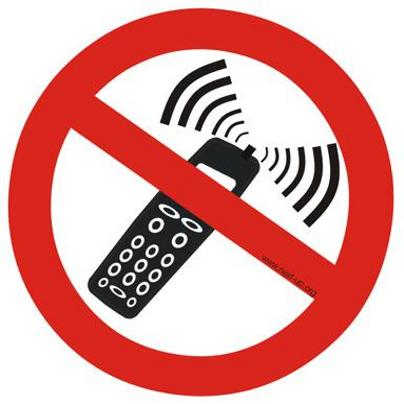 ΣΥΜΠΕΡΙΦΟΡΑ
Απαγορεύεται το κάπνισμα σε όλους τους εσωτερικούς και εξωτερικούς χώρους του σχολείου
Μονοήμερη αποβολή
Διοργάνωση αντικαπνιστικών δράσεων
     Το κάπνισμα εκτός του ότι είναι επιβλαβής,    άχρηστη και επικίνδυνη συνήθεια για όλους, πάντα ενοχλεί και τους γύρω μας
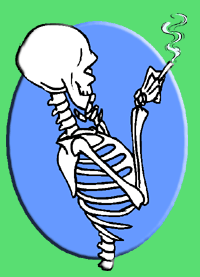 ΣΥΜΠΕΡΙΦΟΡΑ
Ο σχολικός χώρος δεν επιτρέπει τις ακρότητες στην εμφάνισή  ή στην ενδυμασία. Η απλότητα στην εμφάνιση είναι σίγουρα κομψότερη από την εξεζητημένη παρουσία και δεν προκαλεί τους άλλους. 
Δε φέρνουν οι μαθητές στο σχολείο κοσμήματα, ακριβά ρολόγια, μεγάλα χρηματικά ποσά, κινητά τηλέφωνα και γενικά ηλεκτρονικές συσκευές, Για τυχόν απώλεια τέτοιων αντικειμένων των οποίων η χρήση δεν επιτρέπεται στο σχολικό χώρο, το σχολείο δε φέρει καμία ευθύνη αντικατάστασης ή αναζήτησής τους.
ΦΥΛΑΞΗ ΣΧΟΛΕΙΟΥ
Σοβαρό ζήτημα που θέλει τη συνεργασία πολλών
ΕΚΠΑΙΔΕΥΤΙΚΗ ΔΙΑΔΙΚΑΣΙΑ(εκτός τάξης)
Εκπόνηση προγραμμάτων (περιβαλλοντικών, αγωγής υγείας, αγωγής σταδιοδρομίας, πολιτιστικά)
Διοργάνωση δράσεων εντός σχολείου σε συνεργασία με εγκεκριμένους φορείς
Πραγματοποίηση εκπαιδευτικών επισκέψεων
Εκδρομές-περίπατοι
Διαγωνισμοί
Σεμινάρια
Συμμετοχή σε σχολικά δίκτυα – Πρόγραμμα Erasmus+
Συμμετοχή σε συνέδρια-φεστιβάλ
Λειτουργία της ιστοσελίδας του σχολείου
Προετοιμασία για πτυχίο Γαλλικών (Α1, Α2)
…
ΟΛΑ ΑΥΤΑ ΚΑΙ ΑΛΛΑ ΕΞΑΡΤΩΝΤΑΙ ΑΠΟ ΤΗΝ ΚΑΛΗ ΣΥΝΕΡΓΑΣΙΑ
ΔΙΕΥΘΥΝΣΗΣ
ΚΑΘΗΓΗΤΩΝ
ΜΑΘΗΤΩΝ
ΓΟΝΕΩΝ
ΑΣ ΕΥΧΗΘΟΥΜΕΚΑΙΑΣ ΥΠΟΣΧΕΘΟΥΜΕ
Ο ΚΑΘΕΝΑΣ ΑΠΟ ΤΗ ΘΕΣΗ ΤΟΥ
 ΝΑ ΚΑΝΕΙ ΤΟ ΚΑΛΥΤΕΡΟ ΠΟΥ ΜΠΟΡΕΙ

 ΓΙΑ ΝΑ ΚΑΜΑΡΩΝΟΥΜΕ 

ΕΣΕΙΣ ΓΙΑ ΤΑ ΠΑΙΔΙΑ ΣΑΣ
 
ΚΙ ΕΜΕΙΣ ΓΙΑ ΤΟΥΣ ΜΑΘΗΤΕΣ ΜΑΣ